Fast Segmented Sort on GPUs
Kaixi Hou†, Weifeng Liu‡, Hao Wang†, Wu-chun Feng†
†{kaixihou, hwang121, wfeng}@vt.edu
‡ weifeng.liu@nbi.ku.dk
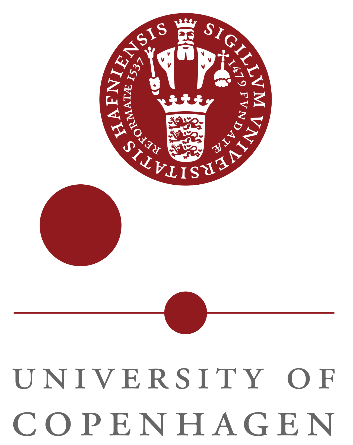 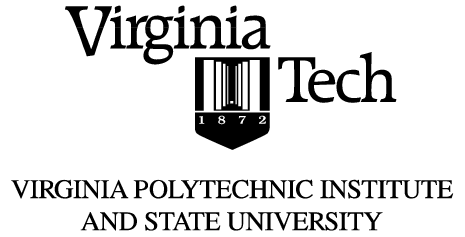 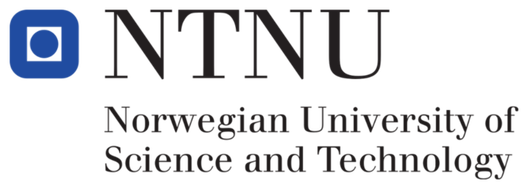 ACM ICS 2017, Chicago, IL, USA
[Speaker Notes: Good morning, everyone. Thanks for the introduction.]
Segmented Sort (SegSort)
Perform a segment-by-segment sort on a given array composed of multiple segments
0
3
5
7
seg_ptr =
1
2
4
8
11
1
6
5
4
1
2
11
8
1
6
5
input =
Segmented sort
output =
2
ACM ICS 2017, Chicago, IL, USA
Why Segmented Sort?
Many applications need to process (e.g., sort) a large amount of independent arrays, due to: (1) dataset properties, (2) algorithm characteristics
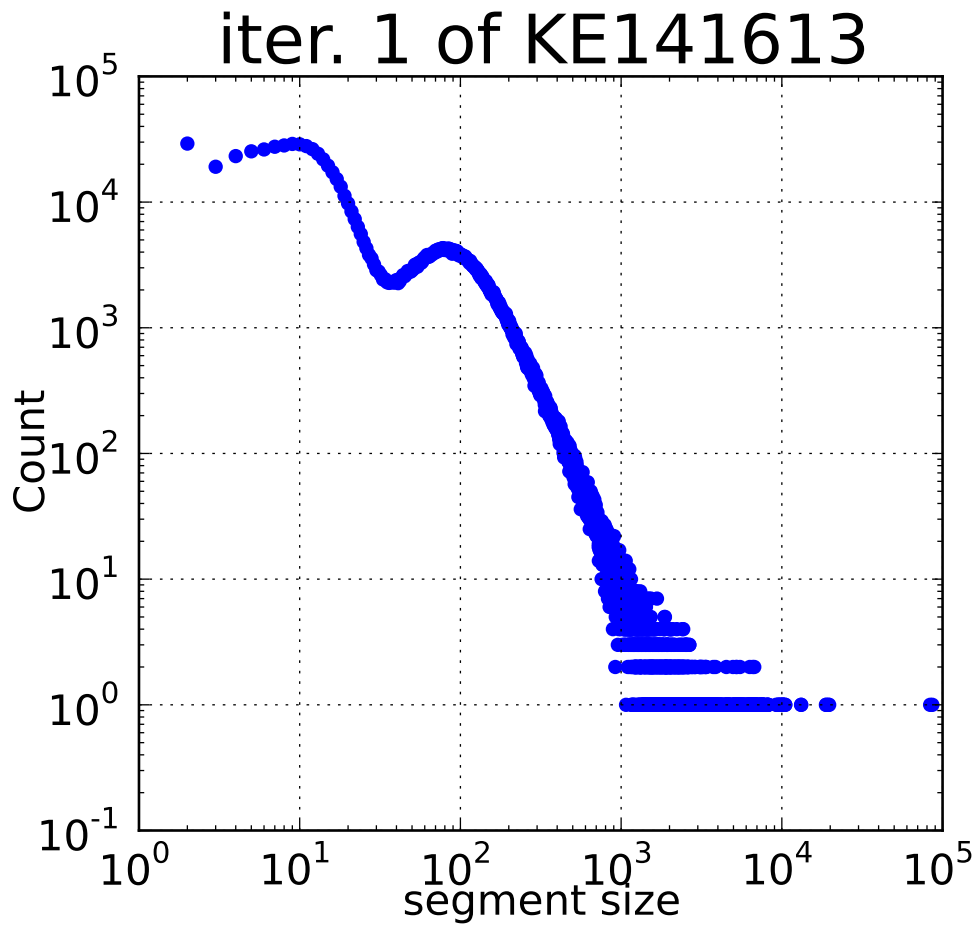 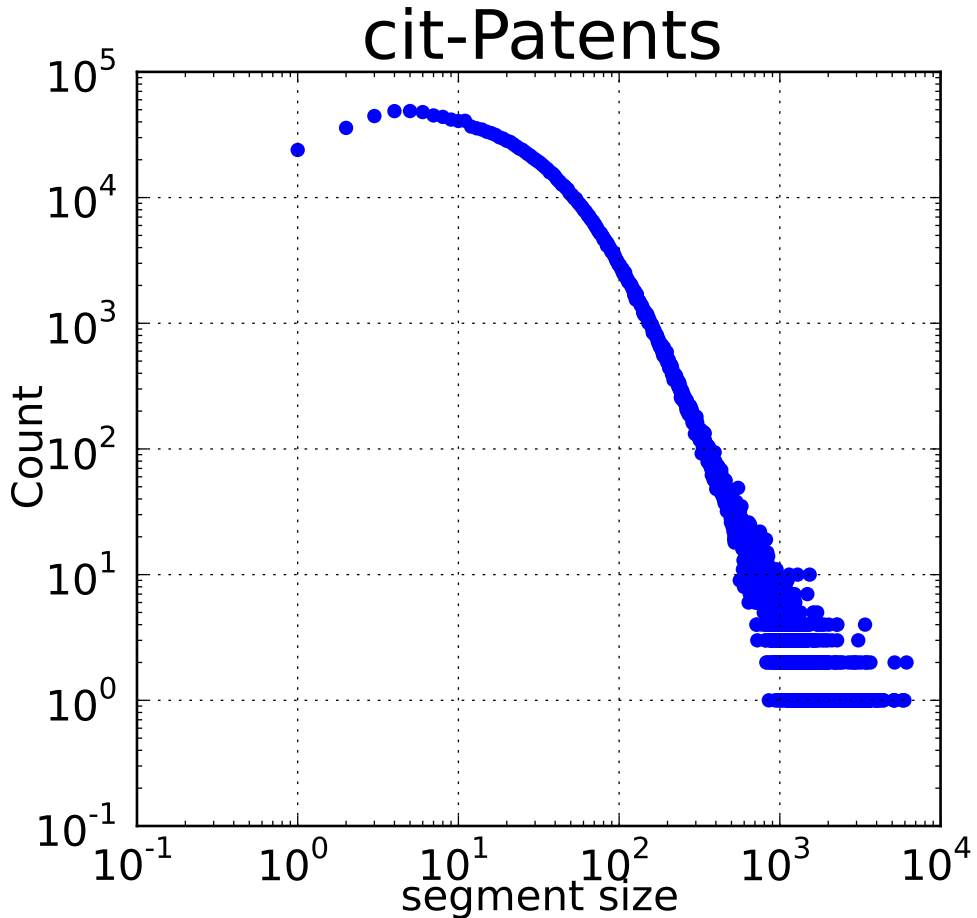 We need an efficient way to deal with the large amount of independent short arrays.
Affected by algorithm
Affected by datasets
Segment statistics from 1st iteration in SAC*
Segment statistics from squaring one matrix in SpGEMM*
* SpGEMM: Sparse General Matrix-Matrix Multiplication; SAC: Suffix Array Construction
3
ACM ICS 2017, Chicago, IL, USA
[Speaker Notes: SpGEMM processes many NON-ZERO values grouped by their column or row indices. As we know, many real-world sparse matrices follow power-low distribution, which causes these grouped values are also power-law distributed, which we can see from this figure. In addition, a majority of them are very short. (Actually, you might notice that yesterday one speaker from OSU also mentioned that they can efficiently solve short segments by using so-called ESC method, which we also use and will be discussed later.) 
SAC processes lots of substrings of DNA sequences. Some algorithms need to split the substrings in each iteration, leading to many short segments.]
Existing Segmented Sort
Global sort has received much more fanfare!
Many tools are evolved from global sort; however, there are also problems
Problem 1: Time complexity
n
n
n
n
n
n
n
n
n
n
input
N
N
solved by
SegSort, evolved from global sort, usually exhibits higher complexity, e.g., segsort from modernGPU and CUSP
* For generality, the sorting algorithms are all comparison-based.
4
ACM ICS 2017, Chicago, IL, USA
Existing Segmented Sort
Global sort has received much more fanfare!
Many tools are evolved from global sort; however, there are also problems
Problem 1: Time complexity
Problem 2: Runtime boundary checking overhead
input
Every thread needs to check boundary of segments for every comparison
thread blocks
Some SegSort needs to perform runtime boundary checking, causing additional overhead, e.g., segsort from modernGPU
5
ACM ICS 2017, Chicago, IL, USA
Existing Segmented Sort
Global sort has received much more fanfare!
Many tools are evolved from global sort; however, there are also problems
Problem 1: Time complexity
Problem 2: Runtime boundary checking overhead
Problem 3: Underutilized resources
Many threads might be idle, especially when the segments are generally short
input
…
thread blocks
Some SegSort simply assigns each segment to each thread block, leading to idle resources, e.g., segsort from CUB
6
ACM ICS 2017, Chicago, IL, USA
Fast Segmented Sort (this work)
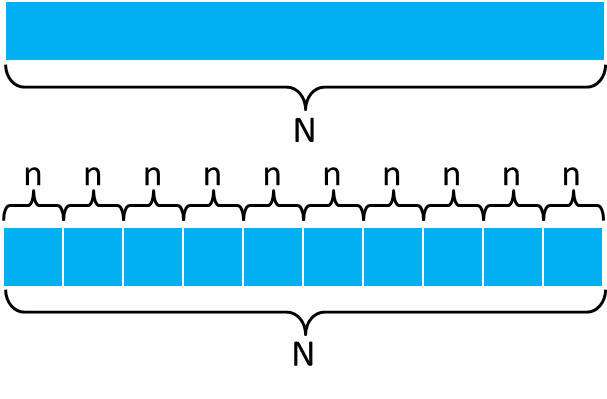 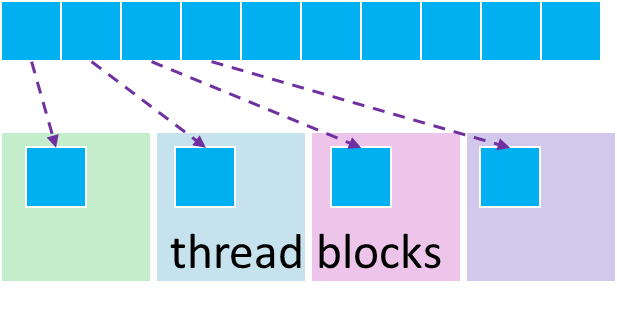 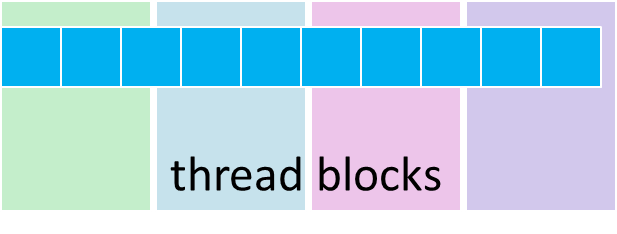 High complexity
Checking overhead
Idle resources
We propose an adaptive segmented sort mechanism for GPUs: (1) differentiated methods for different segments, (2) an algorithm supporting variable data-thread binding and thread communication.
7
ACM ICS 2017, Chicago, IL, USA
[Speaker Notes: So for, …]
Outline
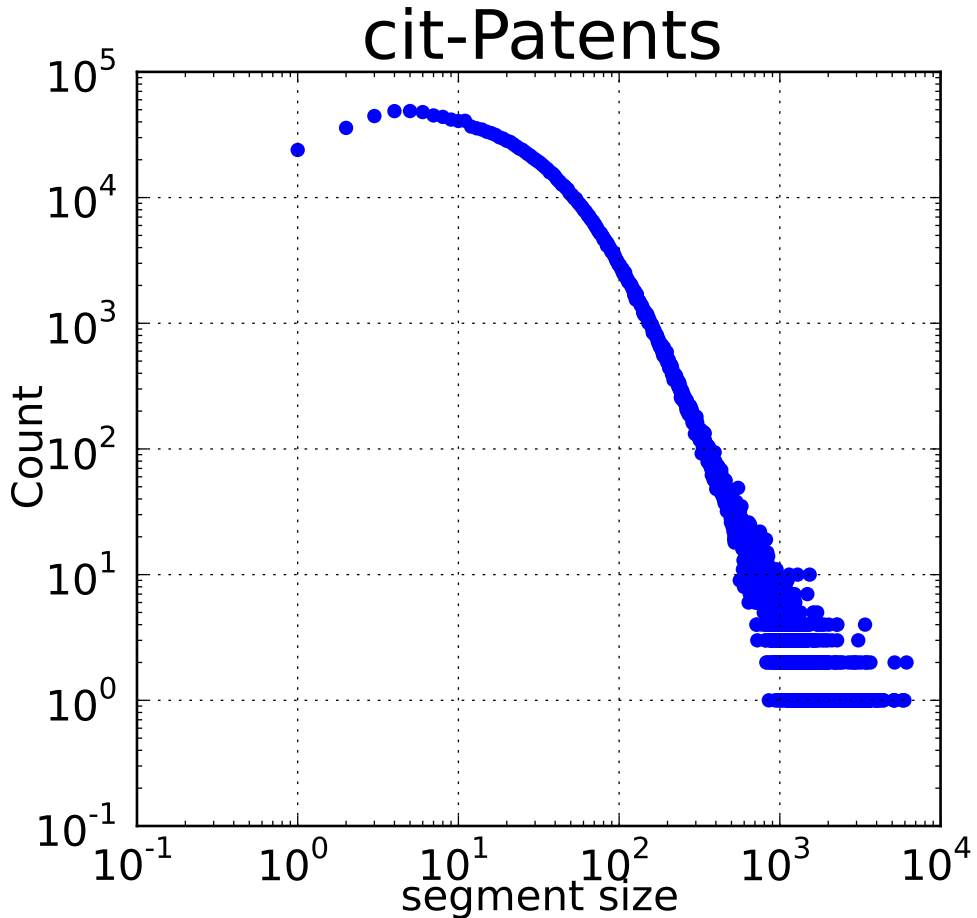 Introduction
Motivation

Our Method
GPU SegSort Mechanism
GPU Register-based Sort
Other Techniques & Opt.


Evaluation
Kernel Performance
Kernel in Real Applications
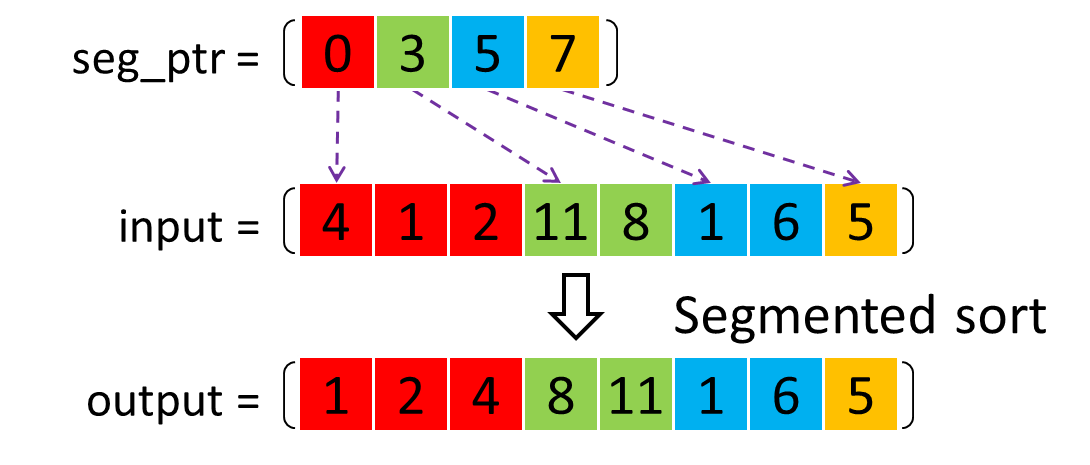 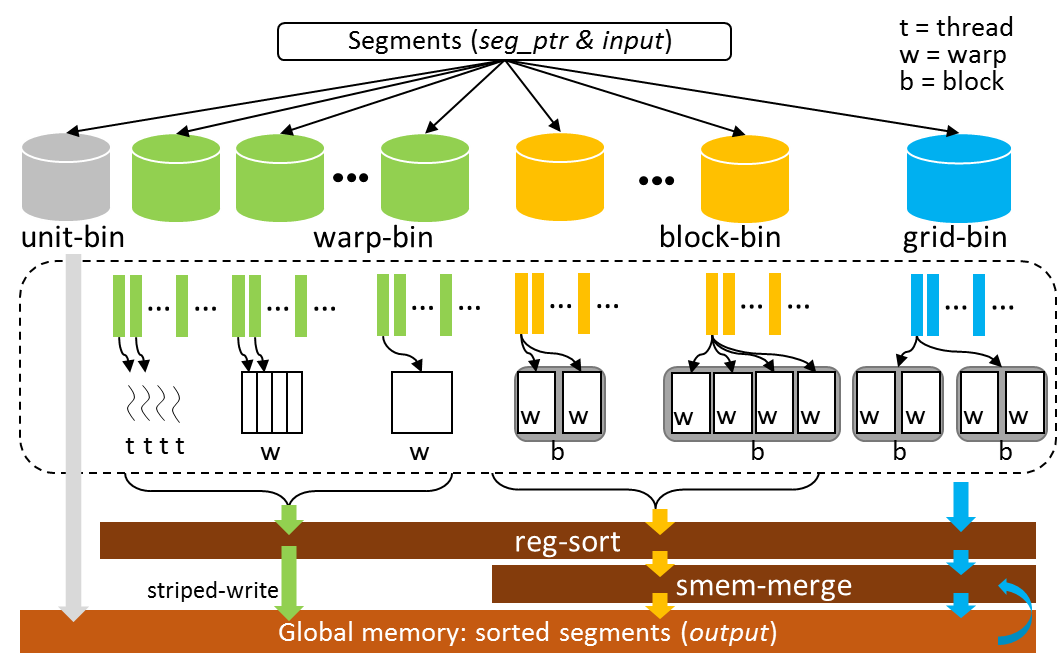 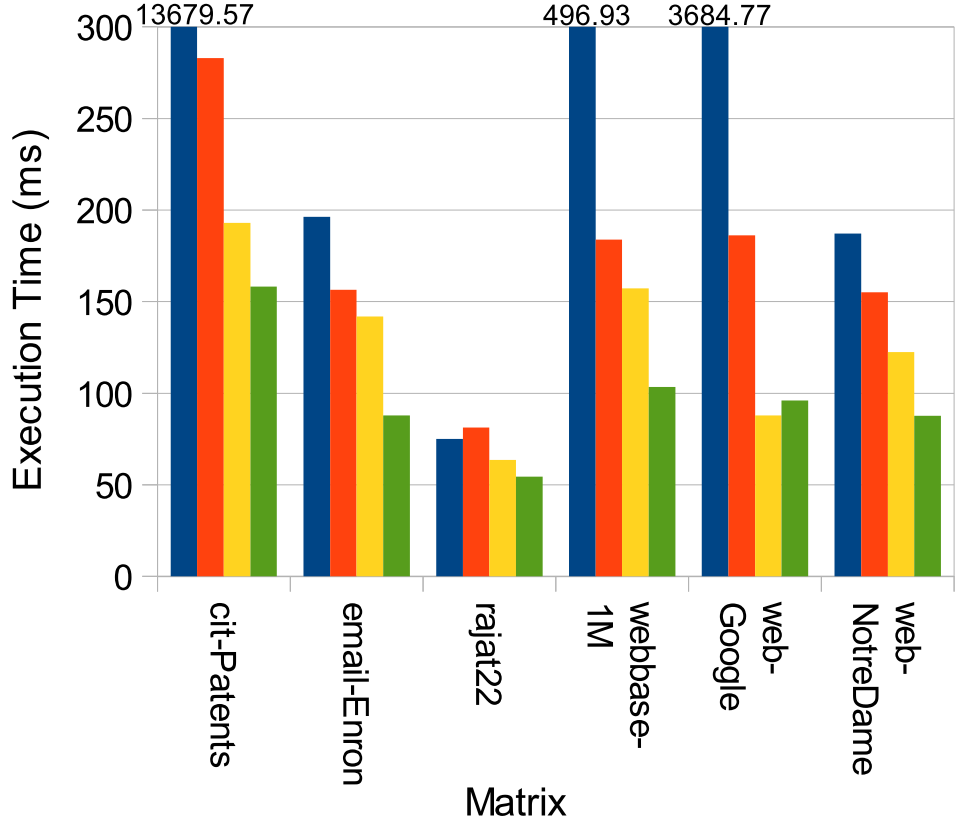 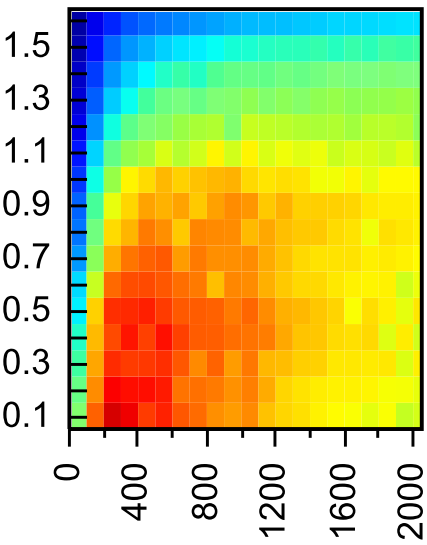 8
ACM ICS 2017, Chicago, IL, USA
Adaptive GPU SegSort Mechanism
Overview of our proposed GPU SegSort design
Hierarchical binning (register/smem/gmem levels)
t = thread
w = warp
b = block
Segments (seg_ptr & input)
…
…
…
…
…
…
…
…
…
…
…
…
Directly copy segments to the result in global memory
unit-bin
block-bin
grid-bin
warp-bin
Only use registers as “cache”
Data-thread binding/exchange
Memory access optimization
Use registers + smem as “cache”
MergePath algorithm for load balance
w
w
w
w
w
w
w
w
w
w
t
t
t
t
w
w
b
b
b
b
reg-sort
smem-merge
striped-write
Global memory: sorted segments (output)
9
ACM ICS 2017, Chicago, IL, USA
[Speaker Notes: Binning
Different parallel strategies, warp-level (e.g., sub-warp), block-level, grid-level
Grid bin solution reuses the previous kernels of register or smem.]
GPU Register-based Sort
Sorting networks usually serve as building blocks of efficient parallel sort
How to bind the data items (operands) to different threads?
rg0
rg0
rg0
rg1
rg0
rg2
rg0
rg3
Each thread uses too many registers (high register pressure)
tid=0
0
7
1
3
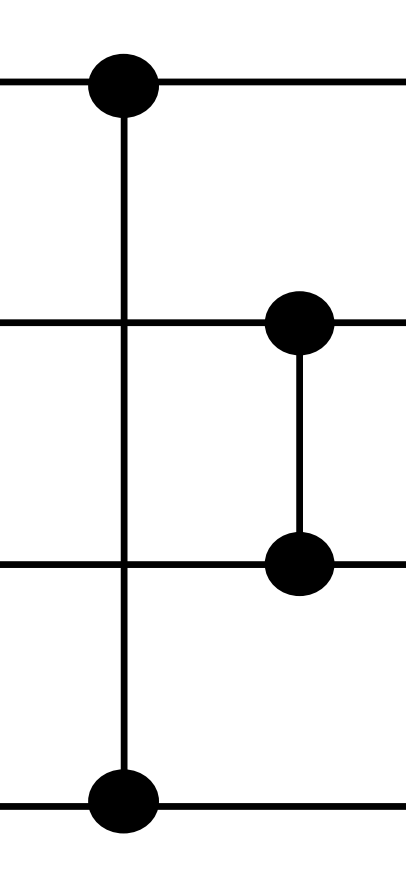 2
1
Both need to figure out data exchange patterns among registers and threads
3
2
sorted
unsorted
4
6
5
0
tid=0
6
Each comparison is performed twice (wasted computing resources)
5
tid=1
7
4
tid=2
tid=3
10
ACM ICS 2017, Chicago, IL, USA
GPU Register-based Sort
Propose a general way to solve the data-thread binding problem at GPU register level
Primitive pattern
Two data items are bound to each thread
Tells how threads communicate
Tells which thread swaps registers
_exch_primitive(rg0, rg1, tmask, swbit)
Implementation Details
_exch_primtive(rg0,rg1,0x1,0)
(1)
(4)
(1)
(1)
rg0(4)
(1)
(4)
rg0
(4)
(1)
(4)
(2)
rg1(3)
tid=0
(2)
(3)
rg1
(3)
(2)
(2)
(3)
rg0(2)
(3)
(2)
rg0
(2)
(3)
(3)
(4)
rg1(1)
tid=1
(4)
(1)
rg1
①
②
③
④
① _shuf_xor(rg1, 0x1);  // Shuffle data in rg1
② cmp_swp(rg0, rg1);      // Compare data of rg0 & rg1 locally
③ if( bfe(tid,0) ) swp(rg0, rg1);   // Swap data of rg0 & rg1 if 0 bit of tid is set
④ _shuf_xor(rg1, 0x1);  // Shuffle data in rg1
11
ACM ICS 2017, Chicago, IL, USA
[Speaker Notes: Our proposed primitive pattern follows this form: two data items are bound to each thread, tmask tells which thread is the destination thread, swbit tells which thread needs to swap registers to avoid register conflict.]
GPU Register-based Sort
Other patterns, then, can be solved by transformation and the primitive patterns
Intersecting Pattern
Any number of data items are bound to each thread
Tells how threads communicate
Tells which thread swaps registers
_exch_intxn(rg0, rg1, …, rgk-1, tmask, swbit)
rg0
Transforming via swapping
rg1
rg0
Applying primitive patterns on related pairs
rgk-2
rg1
t0
rgk-1
rgk-2
rg0
rgk-1
rg1
rg0
rgk-2
rg1
t1
rgk-1
rgk-2
rgk-1
if(bfe(tid,swbit))
swp(rg0,rgk-2)
swp(rg1,rgk-1)
…
12
ACM ICS 2017, Chicago, IL, USA
GPU Register-based Sort
Other patterns, then, can be solved by transformation and the primitive patterns
Parallel Pattern
Any number of data items are bound to each thread
Tells how threads communicate
Tells which thread swaps registers
rg0
_exch_paral(rg0, rg1, …, rgk-1, tmask, swbit)
rg1
t0
rgk-2
rgk-1
rg0
rg1
t1
rg0
Transforming via swapping
rgk-2
rg1
rgk-1
Applying primitive patterns on related pairs
rgk-2
rgk-1
rg0
rg1
rgk-2
rgk-1
if(bfe(tid,swbit))
swp(rg0,rg1)
swp(rg2,rg3)
…
13
ACM ICS 2017, Chicago, IL, USA
GPU Register-based Sort
Also, we can solve patterns without thread communication
“Communication” only occurs between registers
Local Pattern
Any number of data items are bound to each thread
Tells how registers compare with each other
rg0
rg1
t0
rgk-2
_exch_local(rg0, rg1, …, rgk-1, rmask)
rgk-1
rg0
rg1
t1
rgk-2
rgk-1
14
ACM ICS 2017, Chicago, IL, USA
GPU Register-based Sort: An Example
Represent the sorting network by using our generalized patterns
reg_sort(data items=8, thread num=4)
①
②
③
④
⑤
⑥
rg0
t0
①_exch_local(rg0,rg1);
②_exch_intxn(rg0,rg1,0x1,0);
③_exch_local(rg0,rg1);
④_exch_intxn(rg0,rg1,0x3,1);
⑤_exch_paral(rg0,rg1,0x1,0);
⑥_exch_local(rg0, rg1);
rg1
rg0
t1
rg1
rg0
t2
rg1
rg0
t3
rg1
Read our paper and see more details of (1) how to automatically decide which patterns to use, (2) how to order the patterns, (3) how to compute the parameters (e.g., tmask)
15
ACM ICS 2017, Chicago, IL, USA
Other Techniques & Optimizations
1
1
1
1
1
1
1
2
2
3
3
3
5
5
A hierarchical binning
Using warp vote function __balloc() and __popc() at warp level
Using shared memory at thread-block level
Better locality by optimizing access pattern
Transforming striped write to coalesced memory access  






Shared memory based merge solution
MergePath algorithm [`12] for load balance
3
4
4
2
2
2
2
4
3
2
4
4
6
6
5
5
5
5
7
7
3
6
6
7
7
5
3
7
7
8
8
6
8
8
4
8
7
6
8
6
4
8
Striped-access
Coalesced-access
Stride=1
Stride=2
rg1
rg0
swap
exchange
swap
swap
exchange
swap
t0
t1
t2
t3
shuf_xor(rg1,0x2)
output
input
shuf_xor(rg1,0x1)
16
ACM ICS 2017, Chicago, IL, USA
Outline
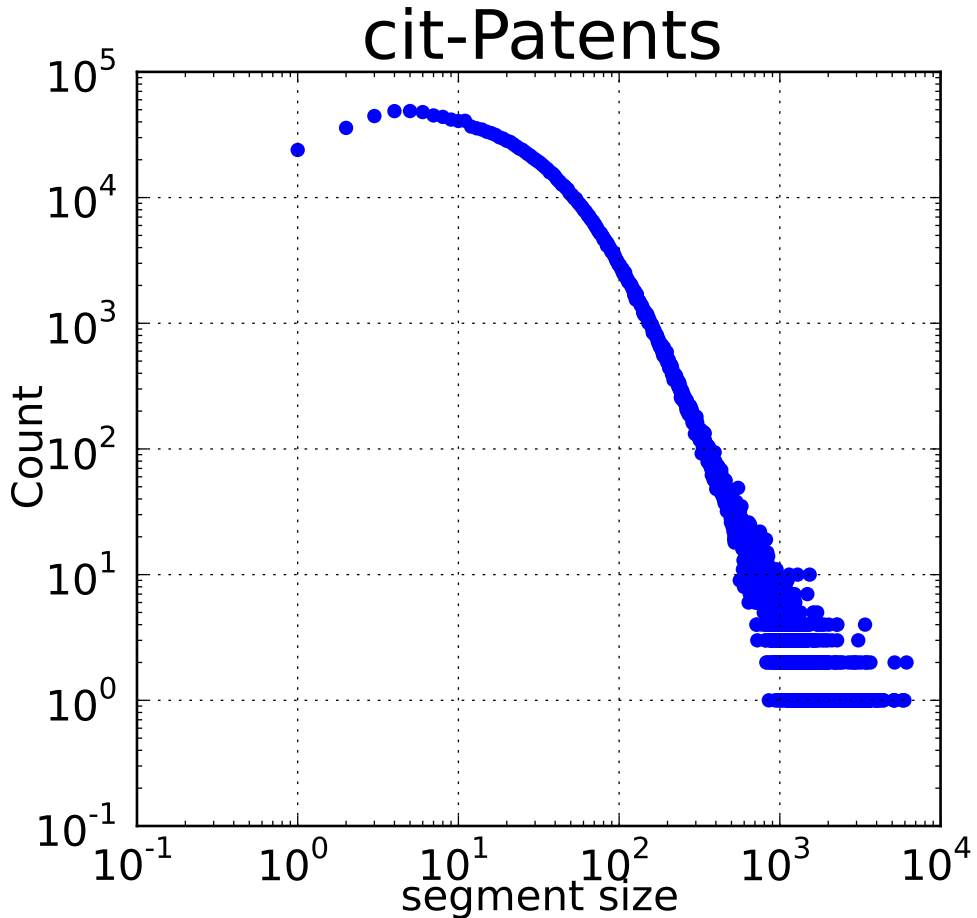 Introduction
Motivation

Our Method
GPU SegSort Mechanism
GPU Register-based Sort
Other Techniques & Opt.


Evaluation
Kernel Performance
Kernel in Real Applications
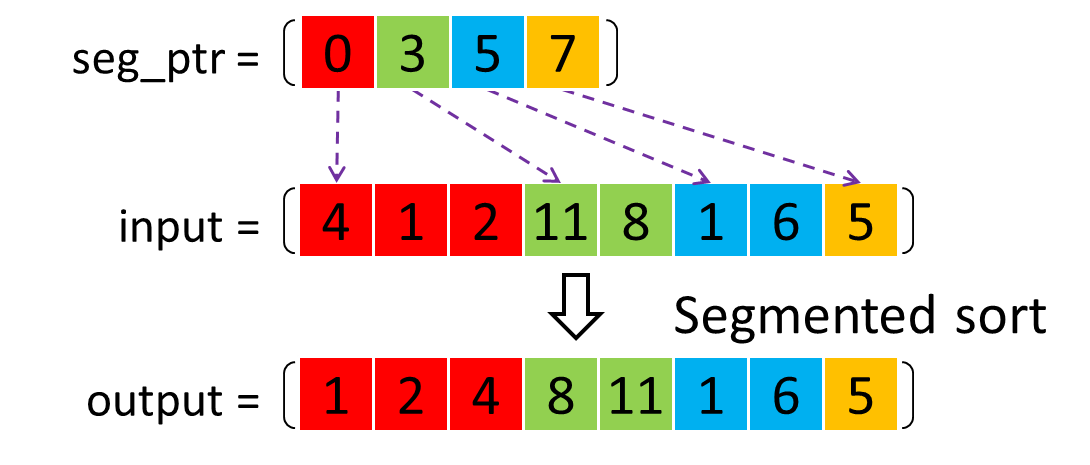 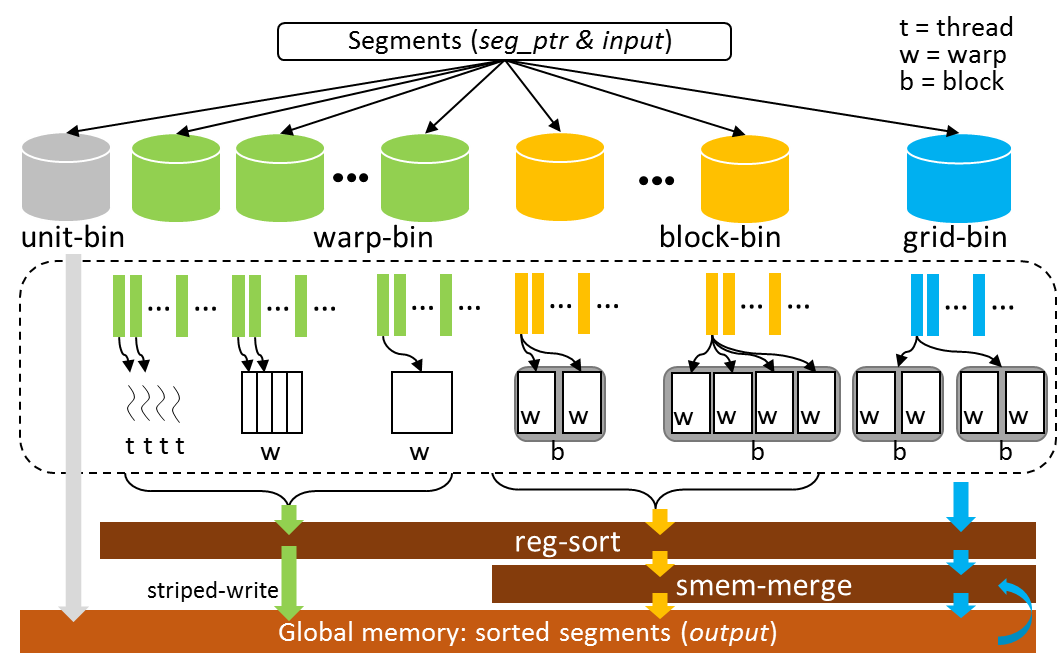 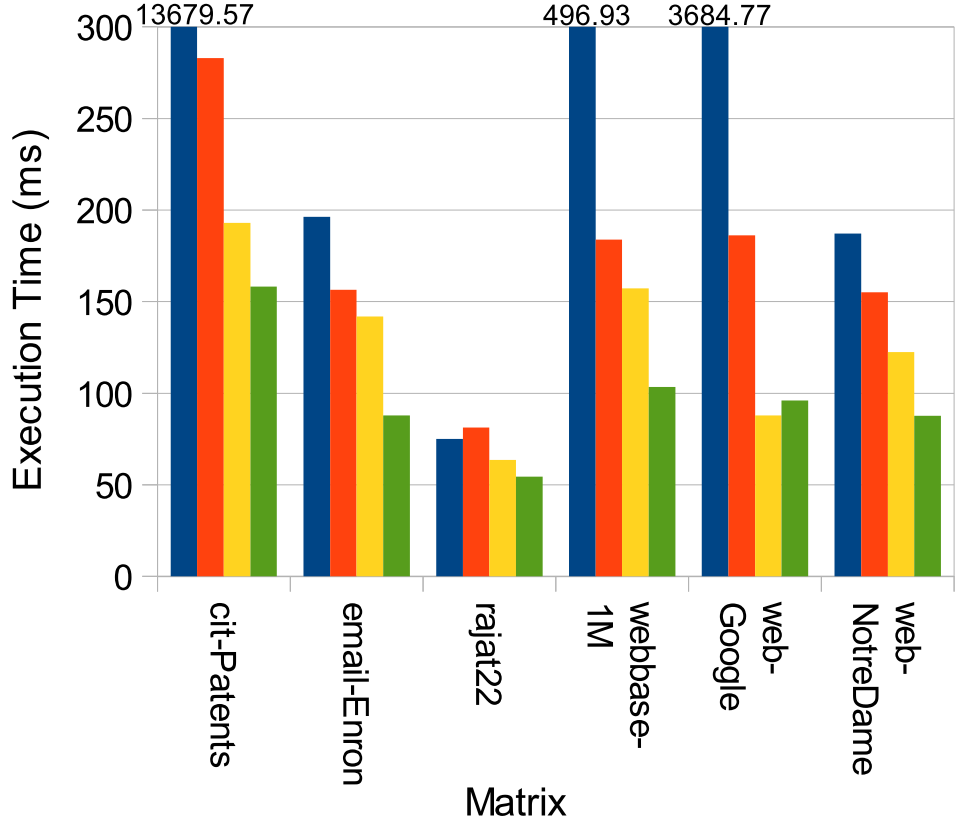 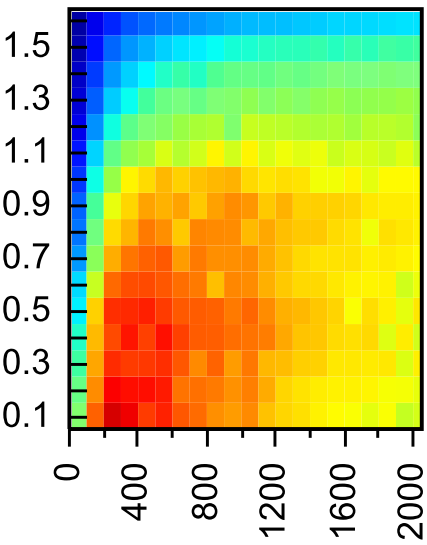 17
ACM ICS 2017, Chicago, IL, USA
Experiment Platforms
nVidia Tesla K80 (Kepler-GK210), 2496 CUDA cores @ 824 MHz, 240 GB/s bandwidth
nVidia TitanX (Pascal-GP102), 3584 CUDA cores @ 1531 MHz, 480 GB/s bandwidth
We compare our SegSort to other tools from libraries of
ModernGPU v.2.0 (boundary checking, global sort based)
CUSP* v.0.5.0 (global sort based)
CUB v.1.6.4 (segment per block)
Generating datasets to mimic different segment distributions
We compare SAC and SpGEMM optimized by our SegSort to
cuDPP v.2.3 for SAC
cuSPARSE [`16], CUSP [`14], bhSPARSE [`14] for SpGEMM
Using real input datasets from NCBI library and UF matrix collection
* CUSP performs segmented sort by using THRUST sort twice. We extract this as a stand-alone function.
18
ACM ICS 2017, Chicago, IL, USA
[Speaker Notes: 1:30s]
Kernel Performance Tuning
Binding different number of data items to threads (reg_sort)
Kepler GPU
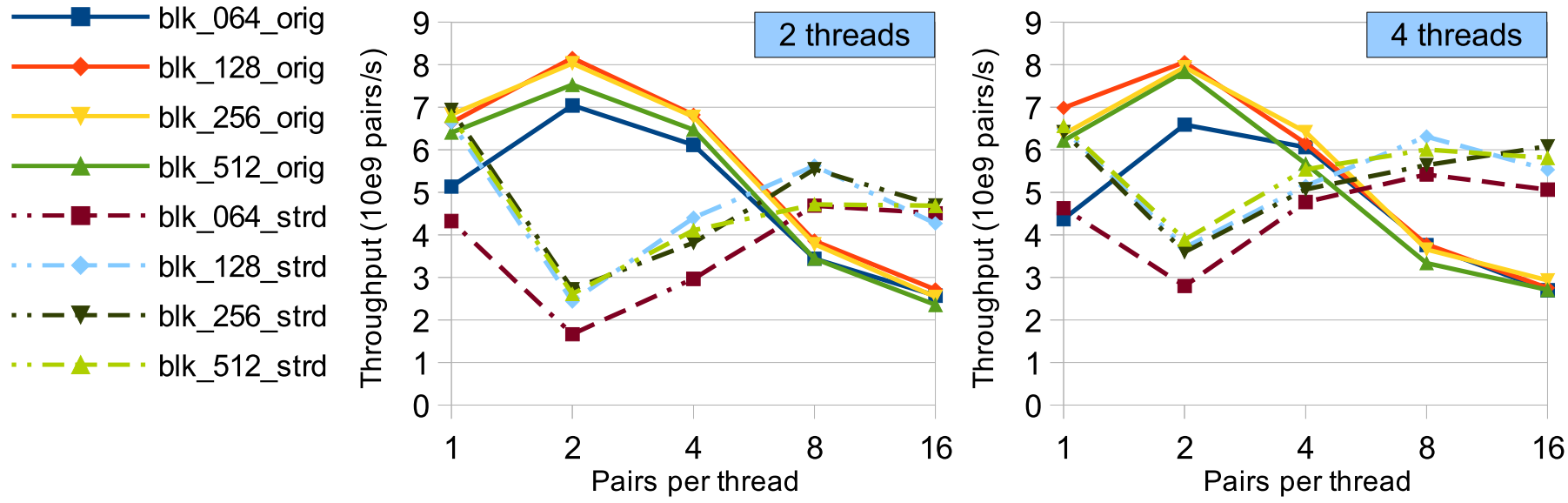 Striped access
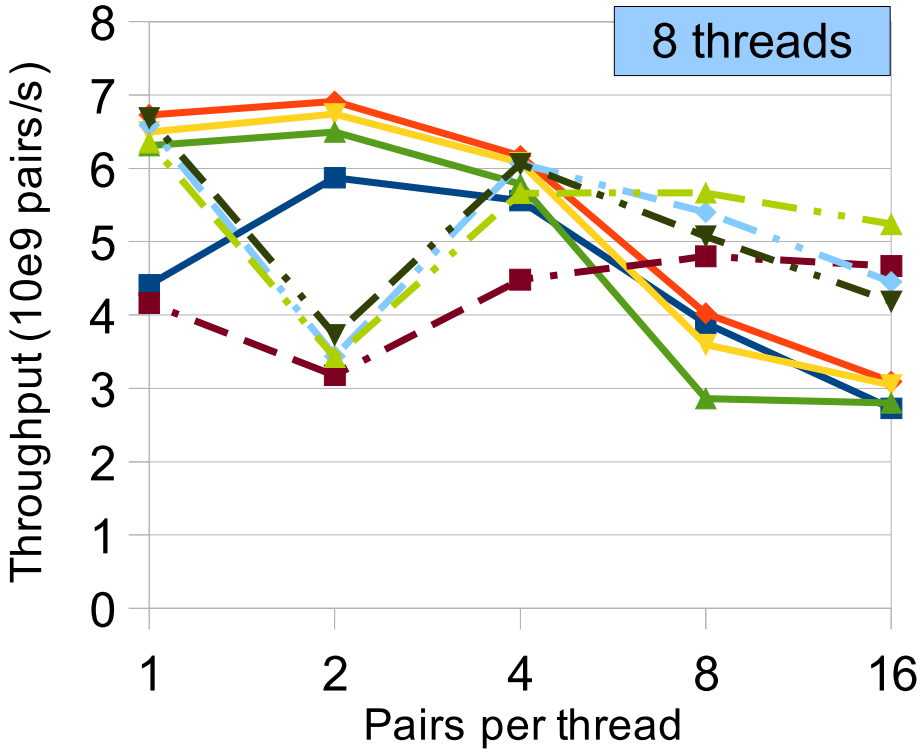 Coalesced access
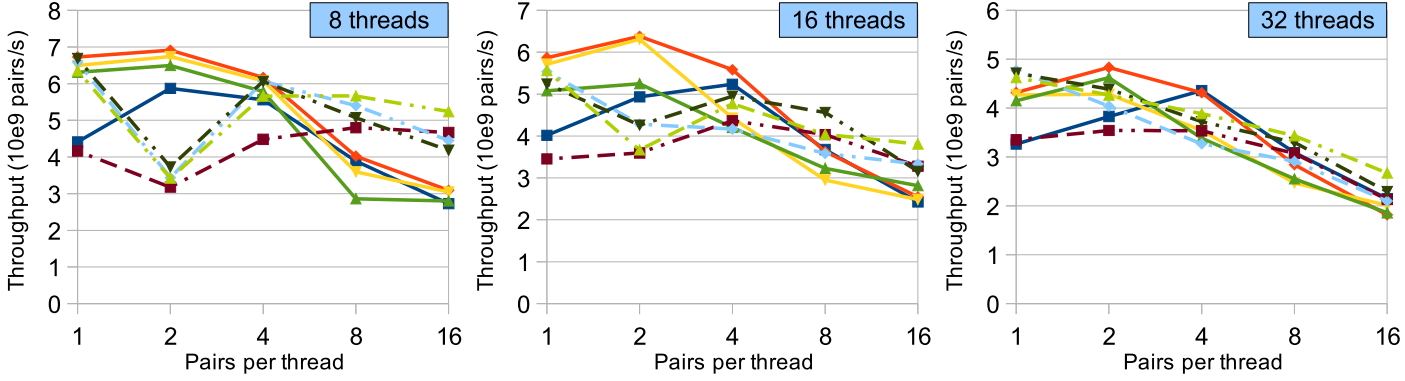 19
ACM ICS 2017, Chicago, IL, USA
[Speaker Notes: Before talking about the complete segmented sort kernels, I want to first share two slides about how we tune the performance by using different number of data items to different number of threads.
X-axis = different data items per thread, y-axis = performance in throughput (higher is better)
In addition, we vary the number of blocks and different data access patterns.

If we bind more data items in one thread, coalesced access is more required, which is shown in the dashed lines.
Also, the performance is sensitive to how many data items are bound to each thread.]
Kernel Performance Tuning
Binding different number of data items to threads (reg_sort)
Pascal GPU
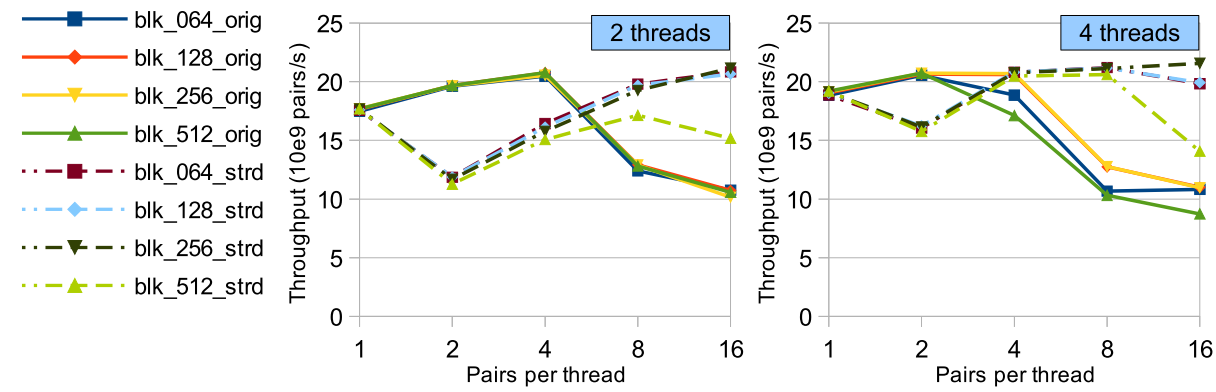 Striped access
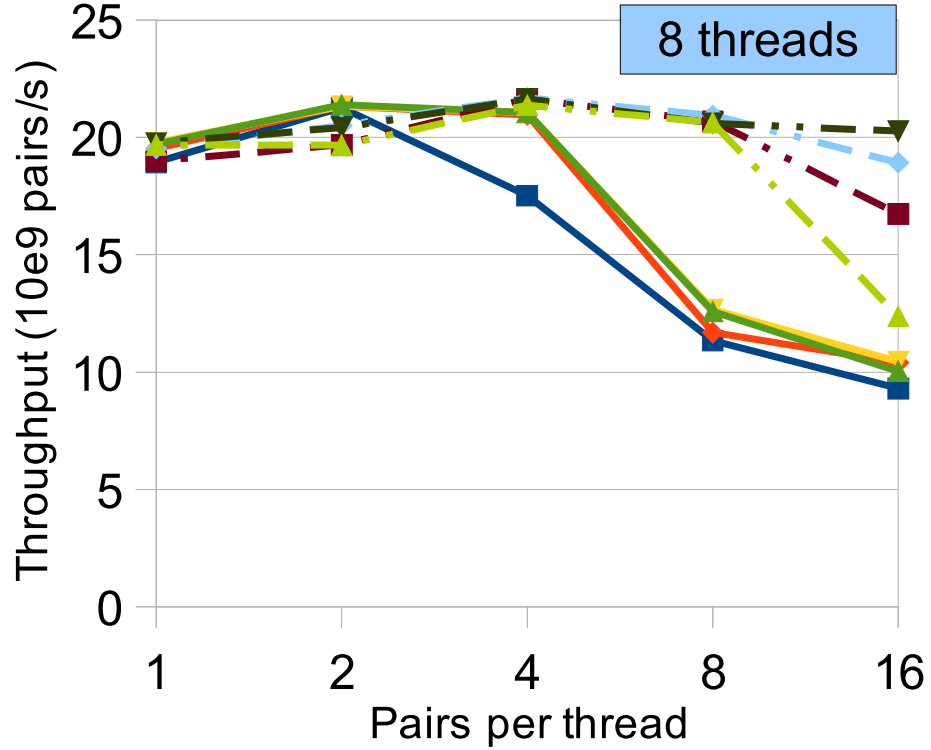 Coalesced access
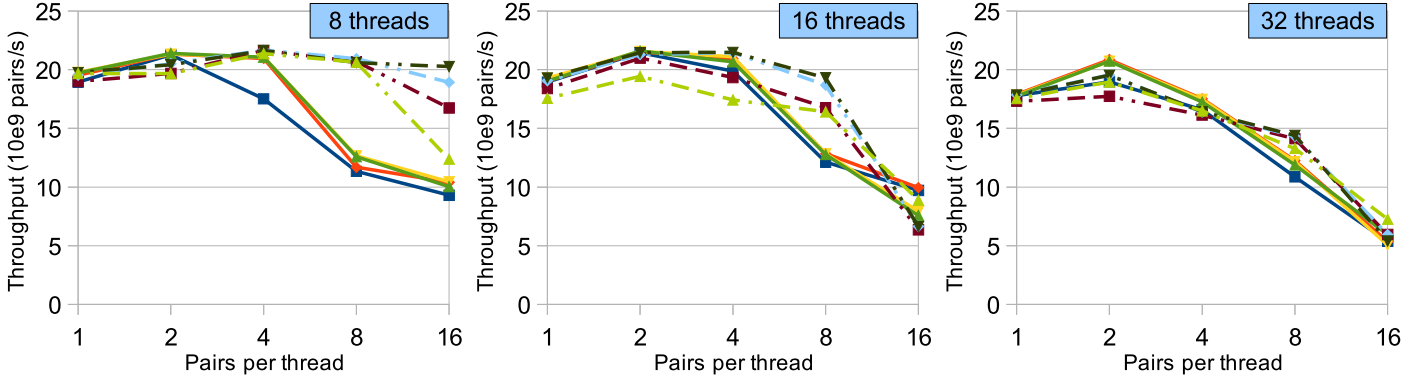 20
ACM ICS 2017, Chicago, IL, USA
[Speaker Notes: Similarly, the coalesced access is more essential for the performance, which is shown in the dashed lines.
Also, the performance is not that sensitive to how many data items are bound to each thread. This is because that Pascal has more registers for each thread to use, since Pascal shrinks its core numbers in each streaming multiprocessor.]
SegSort Performance
Fixing total data size w/ variable segment number and size








Our SegSort is proficient in solving a large amount of segments, achieving an average of 3.2x speedups over the better performed baseline mgpu-segsort on Pascal
The performance of SegSorts, evolved from global sort, is more affected by the total array size
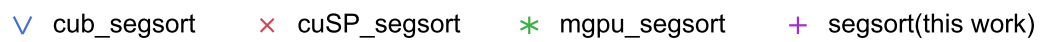 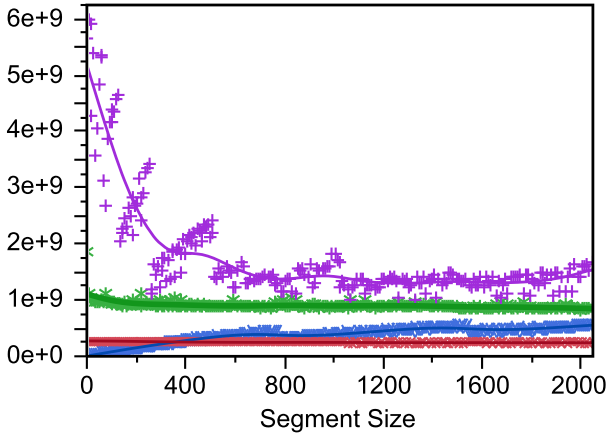 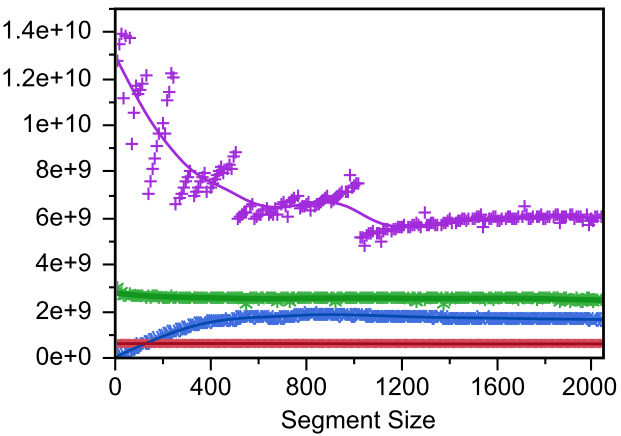 Kepler GPU
Pascal GPU
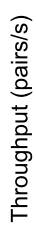 (268m)
(671k)
(336k)
(224k)
(168k)
(134k)
(268m)
(671k)
(336k)
(224k)
(168k)
(134k)
Segment size (segment number)
21
ACM ICS 2017, Chicago, IL, USA
SegSort Performance
Fixing total data size w/ segments of power-law distribut.
Speedups
vs. CUB
vs. CUSP
vs. ModernGPU
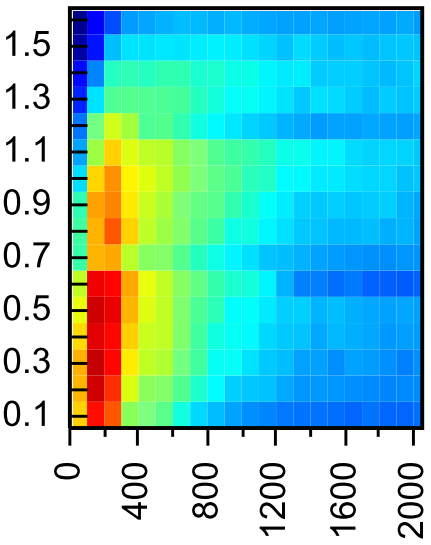 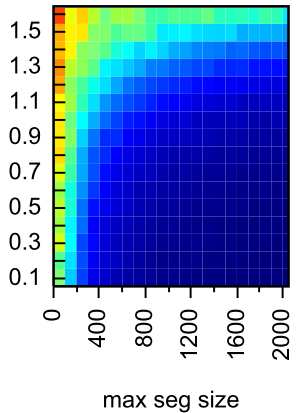 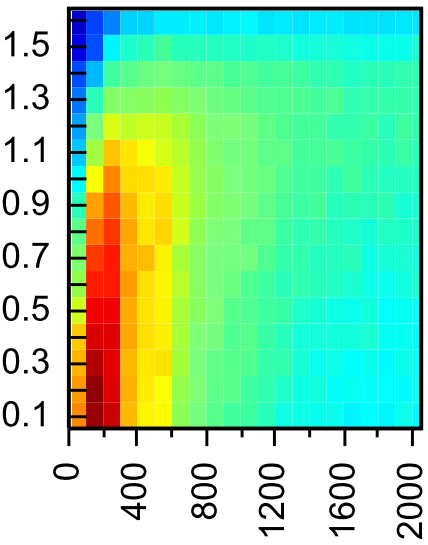 64.0
13.0
3.0
87.0
17.0
4.0
Kepler GPU
48.5
10.6
2.5
67.4
13.7
3.2
Alpha
ModernGPU has runtime boundary checking overhead
We can achieve up to 4x speedups
CUSP conducts global sort twice
We can achieve up to 17x speedups
CUB is limited by processing only 65536 segments
We can achieve up to 87x speedups
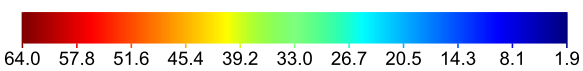 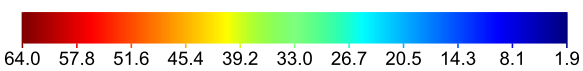 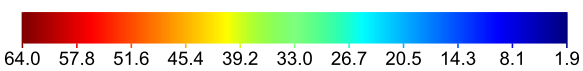 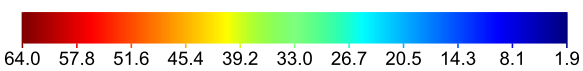 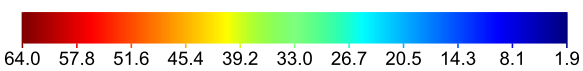 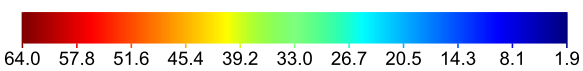 33.0
8.3
2.0
47.8
10.5
2.5
17.4
5.9
1.5
28.2
7.2
1.7
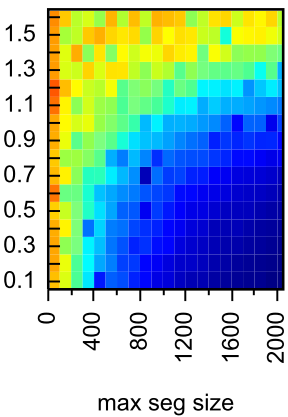 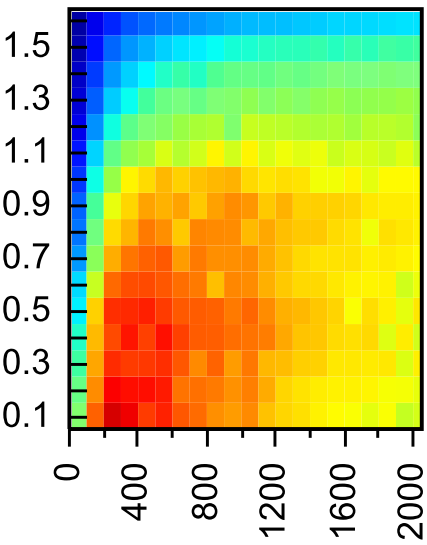 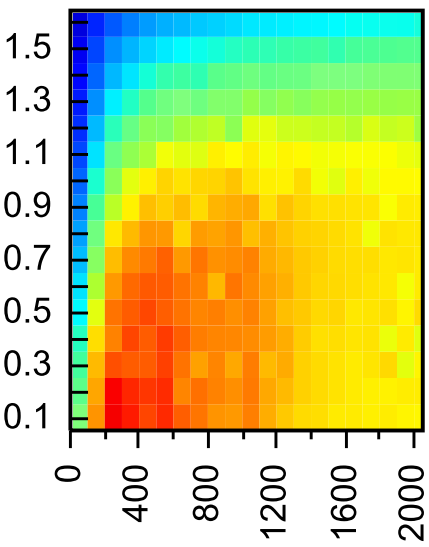 3.5
1.0
4.0
1.0
1.9
8.5
More small segments
Pascal GPU
22
Max Segment Size
Larger max length
ACM ICS 2017, Chicago, IL, USA
[Speaker Notes: Add summary]
SegSort in Real-world Applications
Suffix Array: store lexicographically sorted indices of all suffixes of a given sequence
Our method is based on the prefix doubling algorithm [`93]
Deducing the orders of 2h strings from the calculated orders of h strings
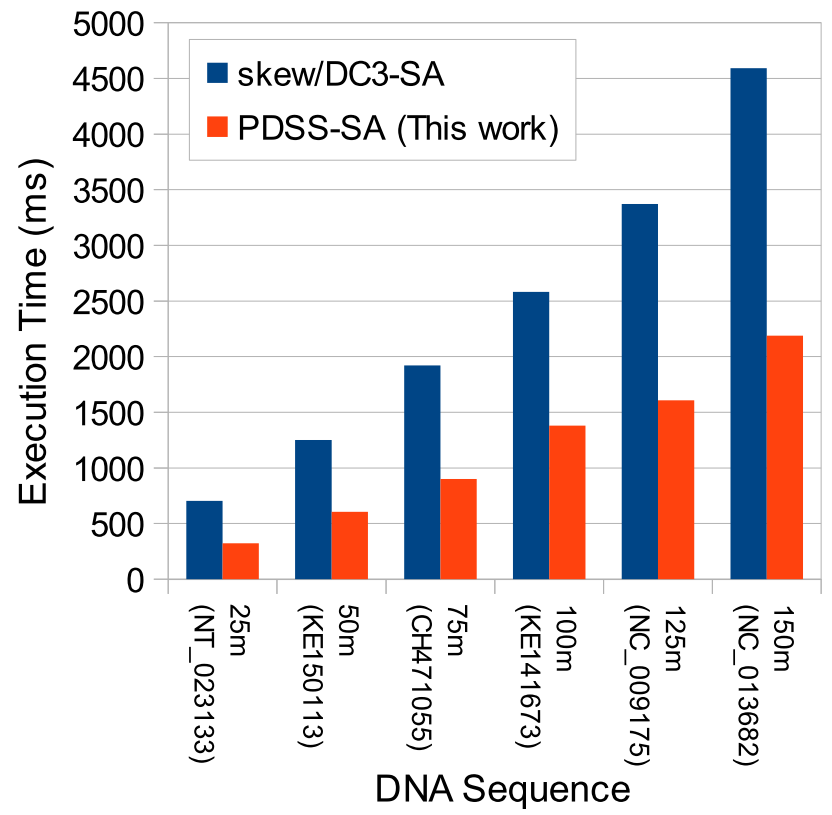 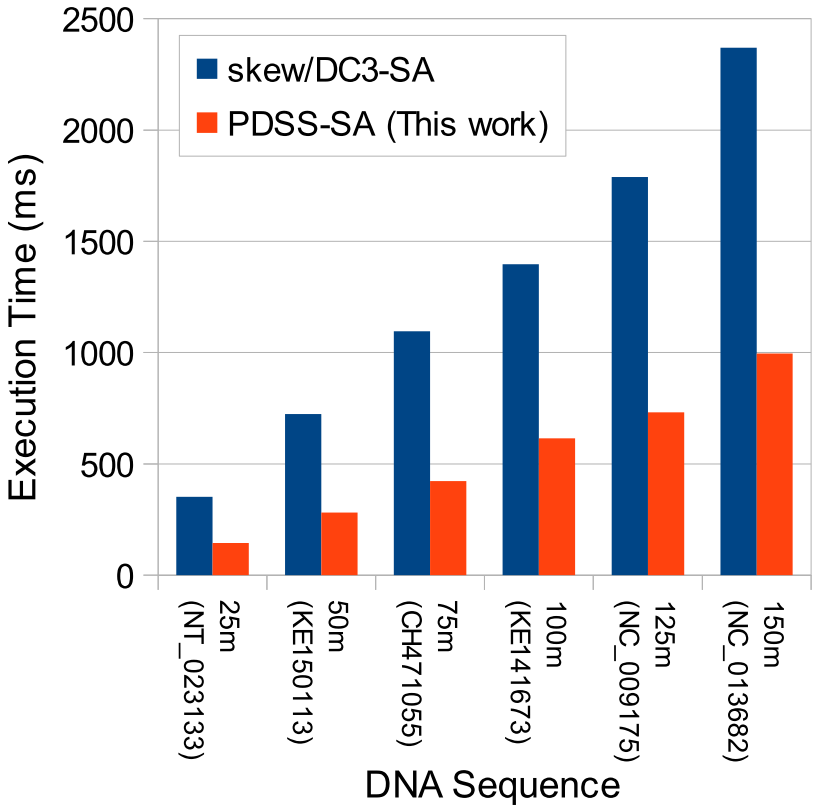 Kepler GPU
Pascal GPU
23
ACM ICS 2017, Chicago, IL, USA
SegSort in Real-world Applications
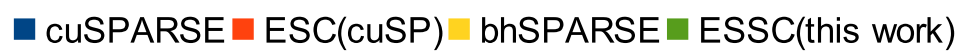 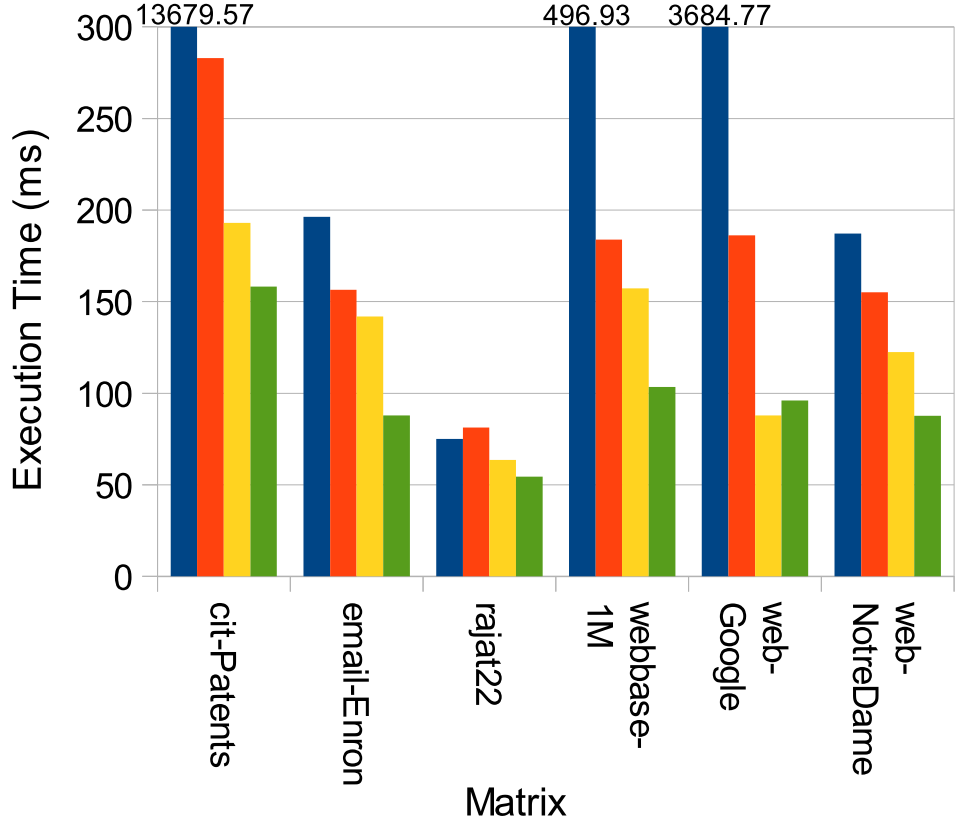 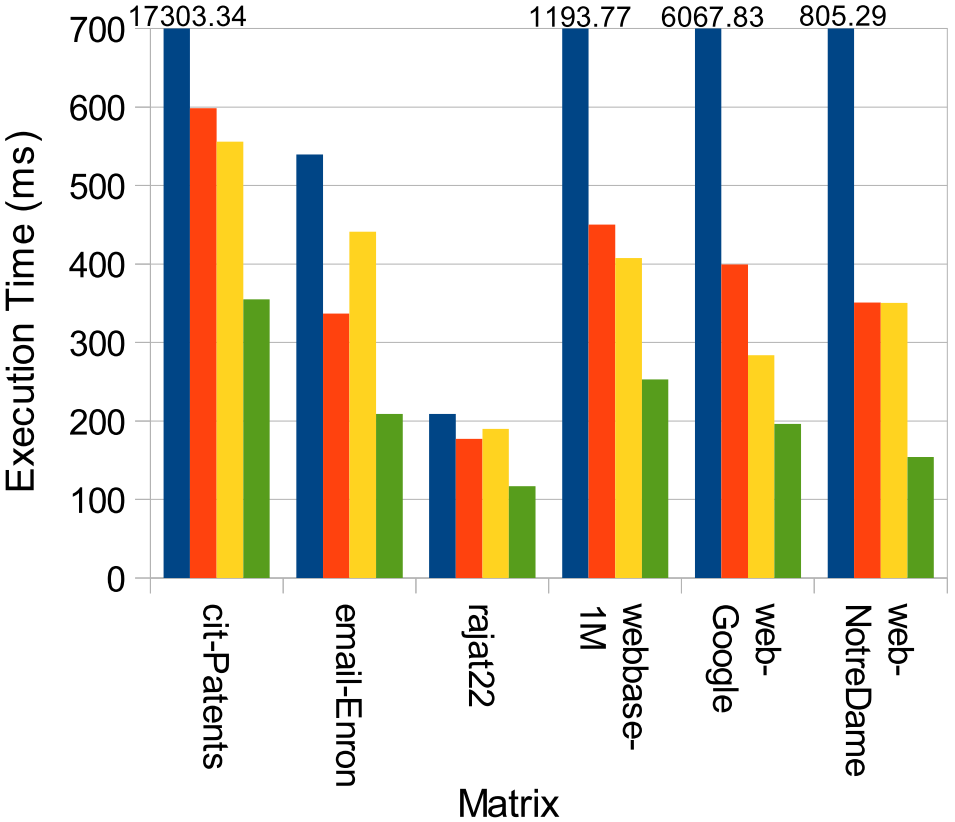 Kepler GPU
Pascal GPU
24
ACM ICS 2017, Chicago, IL, USA
Conclusion
We identified the importance of segmented sort on various applications, and proposed efficient approaches on GPUs
Our GPU segmented sort method outperforms other state-of-the-art approaches in libraries of CUB, CUSP, ModernGPU
We can see that the capacity of registers is important for segmented sort in modern GPUs
Please visit our GIT repo
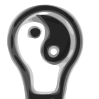 https://github.com/vtsynergy
Thank you!
Email to kaixihou@vt.edu
More from synergy.cs.vt.edu
25
ACM ICS 2017, Chicago, IL, USA